Научно-методическое и педагогическое сопровождение деятельности ресурсных центров Пермского края для работы с детьми с ограниченными возможностями здоровья, в том числе находящихся на длительном лечении: результаты, проблемы и перспективы
Ворошнина Ольга Руховна, заведующий кафедрой специальной педагогики и психологии ФГБОУ ВО «Пермский государственный гуманитарно-педагогический университет»
voroshnina@pspu.ru
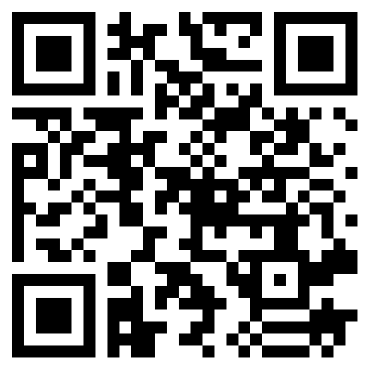 Пройдите регистрацию на Пленарное заседание
Инклюзия: за и против
стимулирующее воздействие
открытость информации
общение и нестандартное мышление
гуманность
недостаток внимания хорошо успевающим и отстающим
несправедливая конкуренция
 снижение интеллектуального потенциала обучающихся
безопасность?
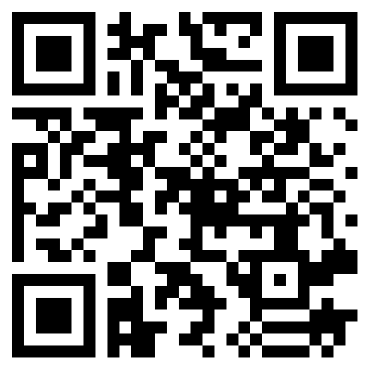 Пройдите регистрацию на Пленарное заседание
Какие условия необходимо создать?
Организационные 
Кадровые
Методические
Дидактические
Информационные
Материально-технические
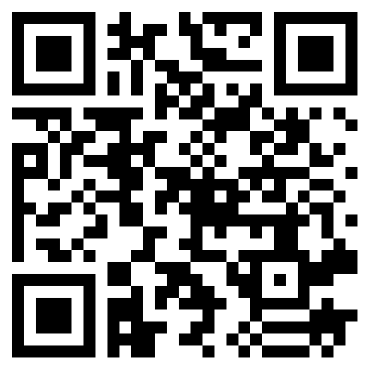 Пройдите регистрацию на Пленарное заседание
Ресурсные центры (школы) для поддержки инклюзивного образования
НАПРАВЛЕНИЯ ПОДДЕРЖКИ:
Организация коррекционной работы в соответствиис требованиями ФГОС ОВЗ, ФГОС УО
Реализация образовательной программы предметной области «Технология»
Психолого-педагогическое сопровождение обучающихся, нуждающихся в длительном лечении
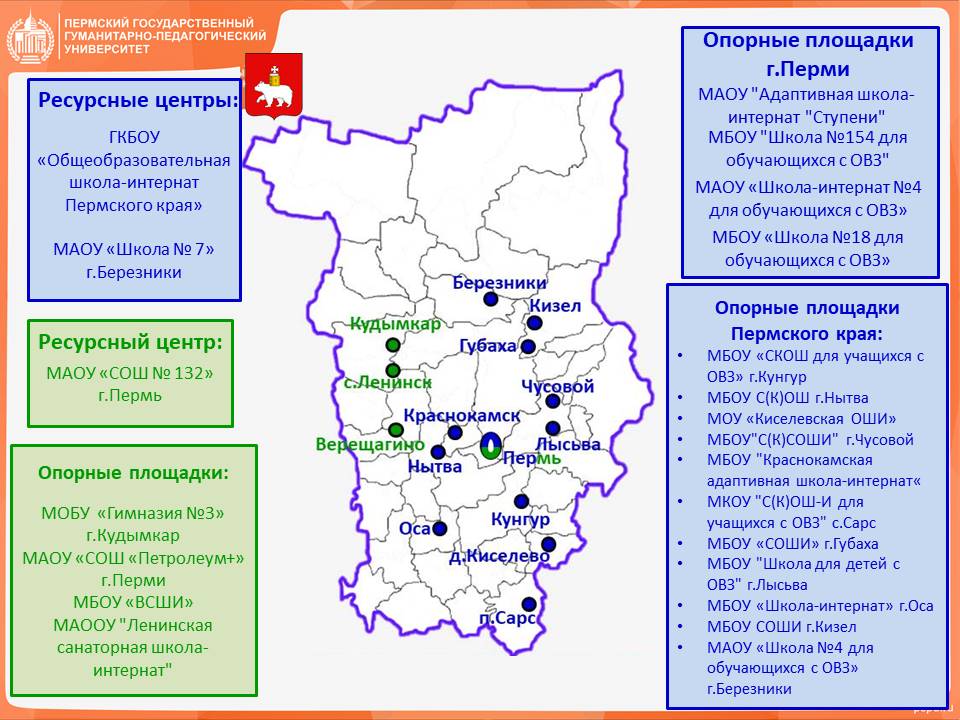 Сопровождение введенияФГОС ОВЗ и ФГОС УОв Пермском крае
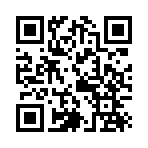 Требуется регистрация на сайте
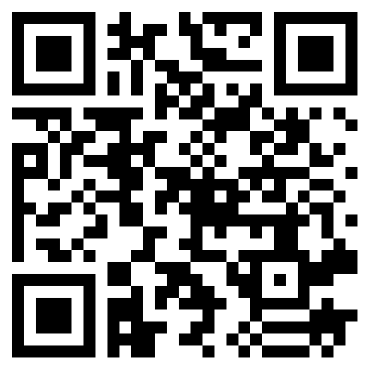 Пройдите регистрацию на Пленарное заседание
Этапы
Срок реализации: 
06 сентября - 1 декабря 2021 года. 	
II. 1 декабря 2021 года - 1 июля 2022 года. 
III. 1 июля - 1 декабря 2022 года
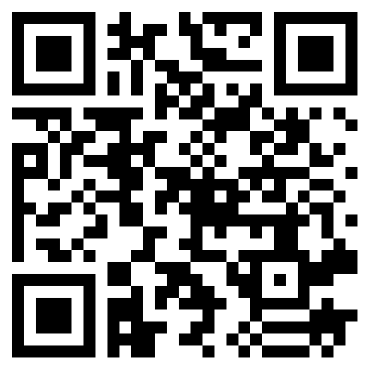 Пройдите регистрацию на Пленарное заседание
Результаты мероприятий по научно-методическому и педагогическому сопровождению сети Ресурсных центров отражены
Открытый информационный ресурс
Данный информационный ресурс создан и функционирует на площадке «Система дистанционного обучения ФППК ПГГПУ» по адресу http://fppkdo.ru/. 
На сайте создан специальный раздел-курс «Сопровождение введения ФГОС ОВЗ и ФГОС УО в Пермском крае» по ссылке http://fppkdo.ru/course/view.php?id=321
Отражена деятельность Рабочей группы министерства образования и науки Пермского края с 2016 по 2022 г.г.
Наполнение ресурса продолжается…
На сайте необходима регистрация
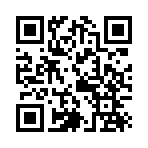 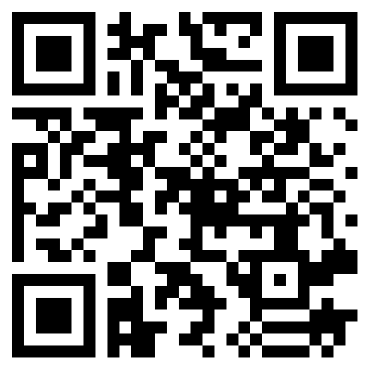 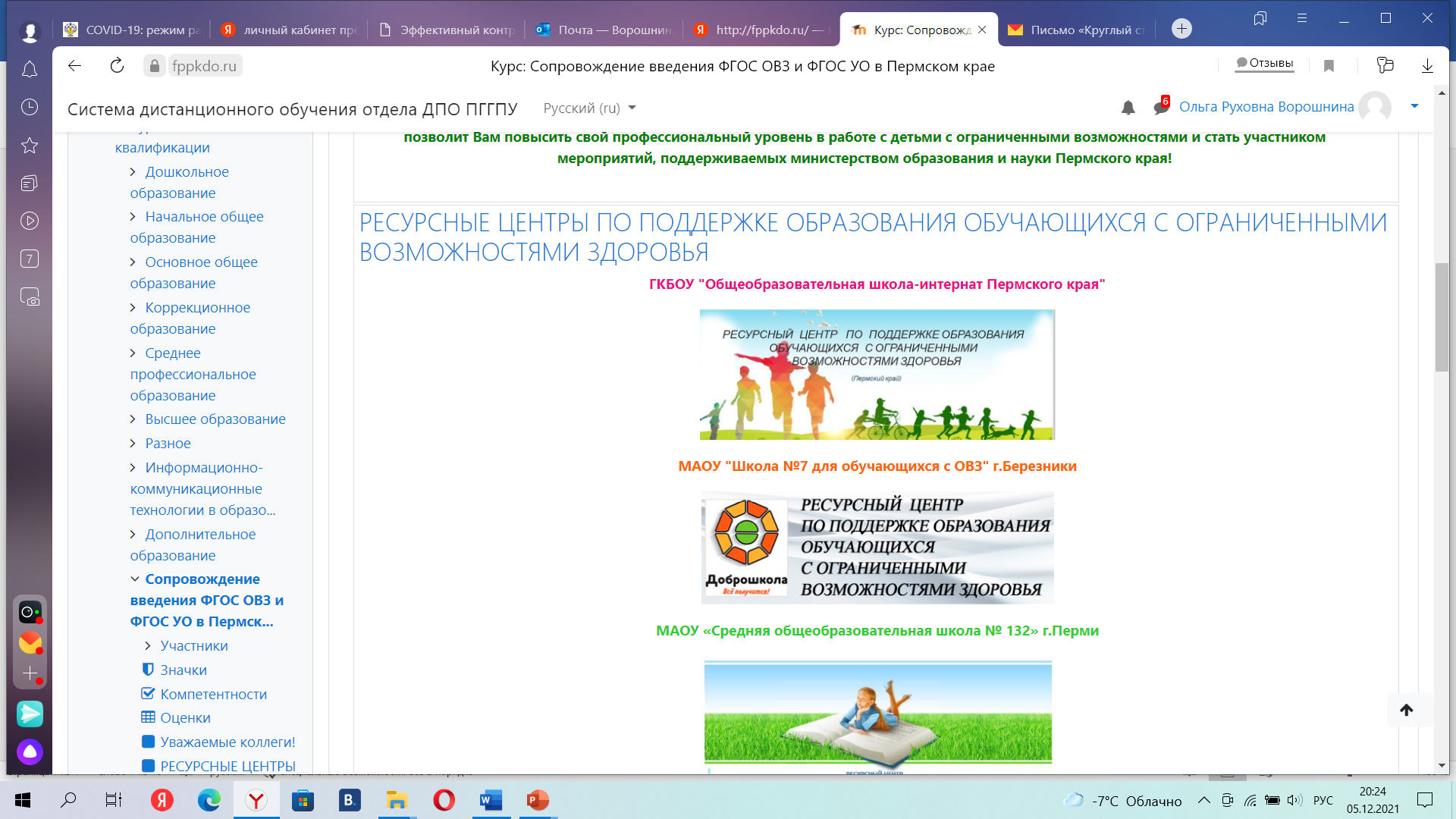 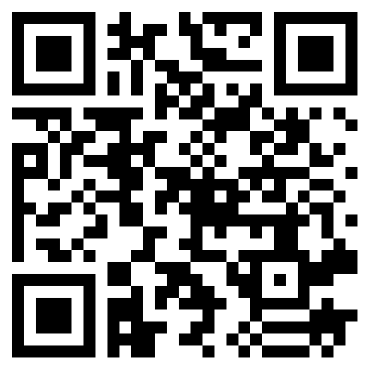 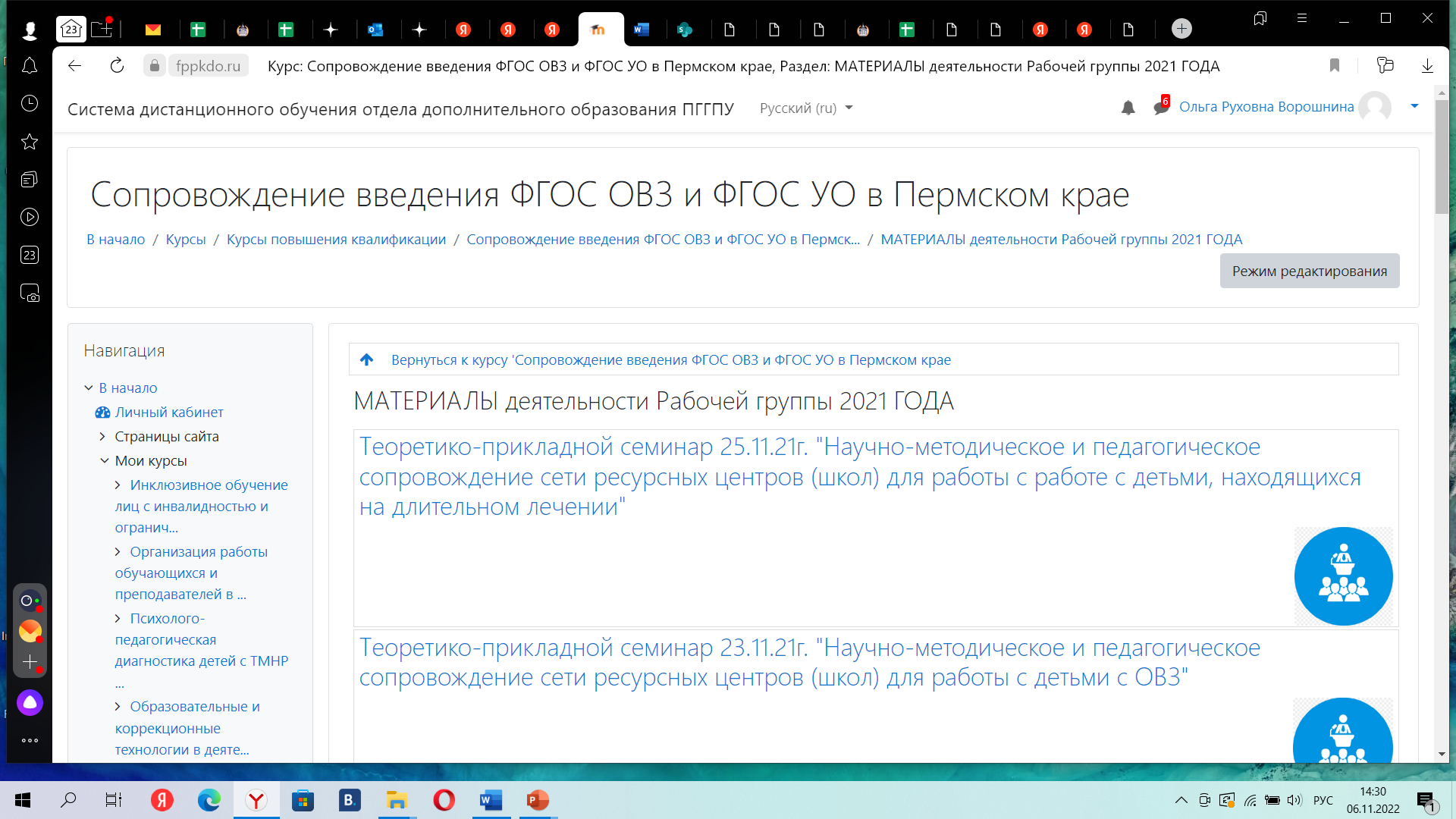 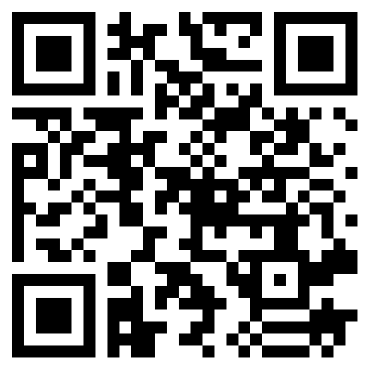 Мероприятия II этапа
Мониторинг ресурсов школ / разработка процедур мониторинга (научные руководители – Ворошнина О.Р., Лестова Н.Л., Наумов А.А.) 
Презентация и публичная защита модели(ей) ресурсного обеспечения школы (РЦ / опорная площадка)
III. Размещение лучших моделей ресурсного обеспечения образования обучающихся с особыми образовательными потребностями, в том числе находящихся на длительном лечении на электронных информационных ресурсах: 
http://educomm.iro.perm.ru
http://fppkdo.ru/course/view.php?id=321  
IV. Рекомендации по переводу лучших опорных школ в статус Ресурсных центров или опорных образовательных центров, обеспечивающих работу с детьми, имеющими нарушения в развитии, в том числе находящимся на длительном лечении
Мониторинг ресурсов
I. Кадры
II. Методические ресурсы
III. Информационные ресурсы
IV. Дидактические материалы
V. Материально-техническое обеспечение
VI. Поддержка родителей и обучающихся с ОВЗ
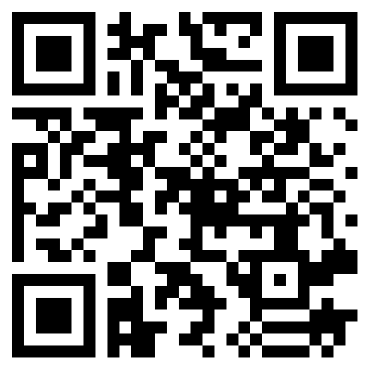 Презентация и публичная защита модели(ей) ресурсного обеспечения школы
Семинар 1 «Презентация и публичная защита модели(ей) ресурсного обеспечения по направлениям: обеспечение коррекционной работы с обучающимися с ОВЗ и инвалидностью, психолого-педагогическое сопровождение обучающихся, находящихся на длительном лечении», 24 марта 2022г.
семинар 2 «Презентация и публичная защита модели(ей) ресурсного обеспечения школы по направлению «Реализация образовательной программы предметной области «Технология»», 31 марта 2022г.
Презентовано моделей
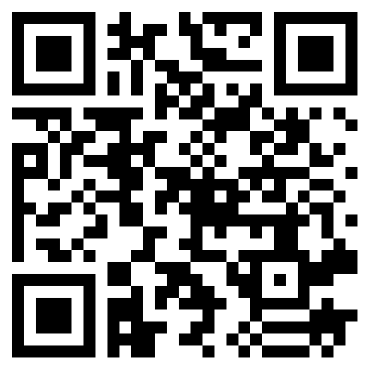 Рекомендован перевод в статус ресурсных центров Пермского края
Коррекционная работа
Технология
МБОУ «Школа для детей с ОВЗ» г. Лысьва;
МБОУ «Школа №154 для обучающихся с ОВЗ» г. Перми;
МАОУ «Адаптивная школа-интернат «Ступени» г. Перми.
МАОУ «Школа №18 для обучающихся с ОВЗ» г. Перми;
МБОУ «Школа для детей с ОВЗ» г. Лысьва; 
МБОУ «Школа № 154 для обучающихся С ОВЗ» г. Перми;
МАОУ «Адаптивная школа-интернат «Ступени» г. Перми.
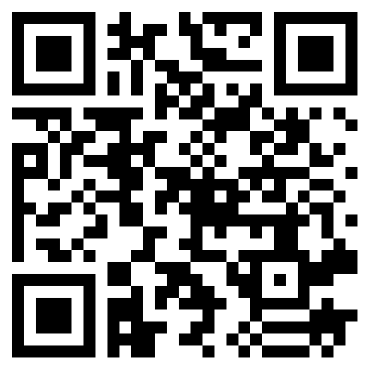 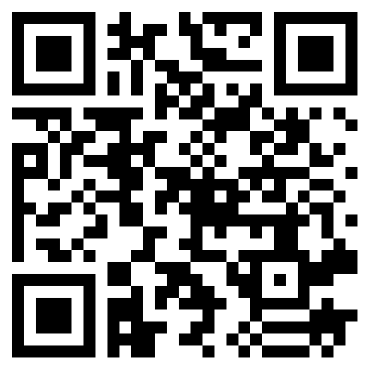 Результаты мониторинга ресурсов представлены:
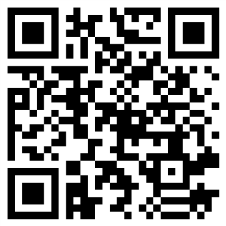 Материалы размещены:
на сайте сетевого сообщества педагогов Пермского края по ссылке: http://educomm.iro.perm.ru
на открытом информационном ресурсе ПГГПУ «Сопровождение введения ФГОС ОВЗ и ФГОС УО в Пермском крае» по ссылке: http://fppkdo.ru/course/view.php?id=321
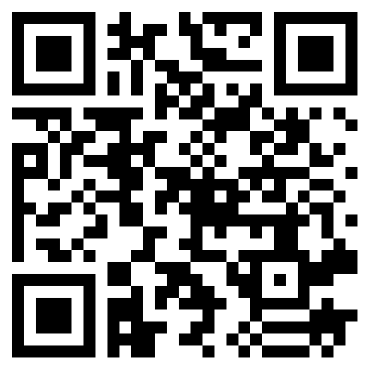 Пройдите регистрацию на Пленарное заседание
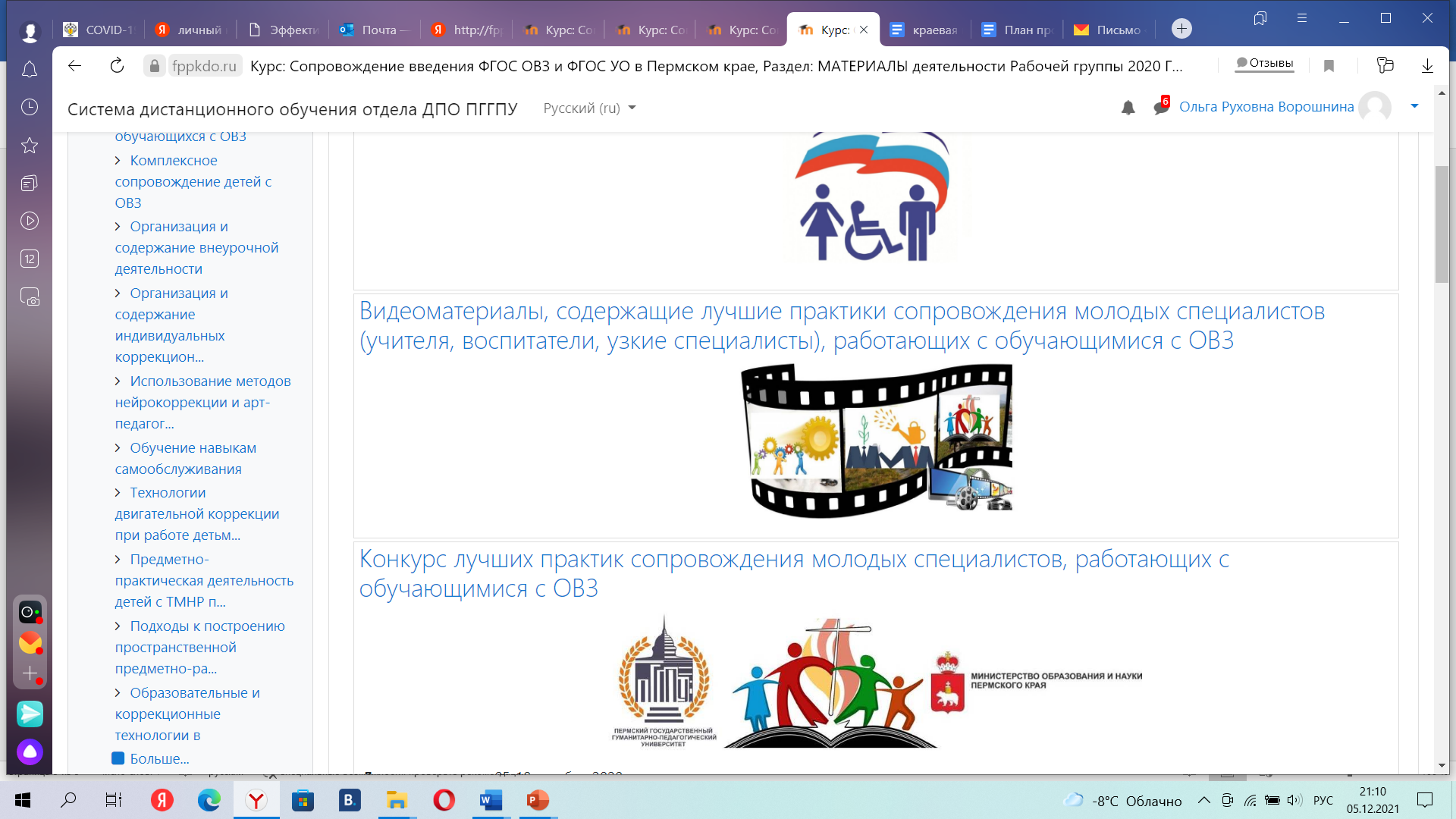 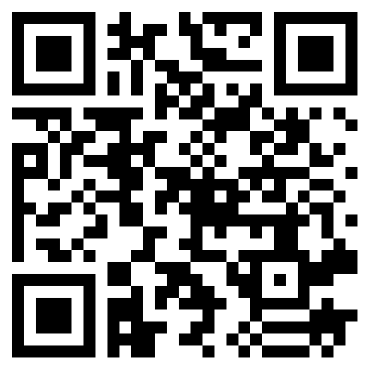 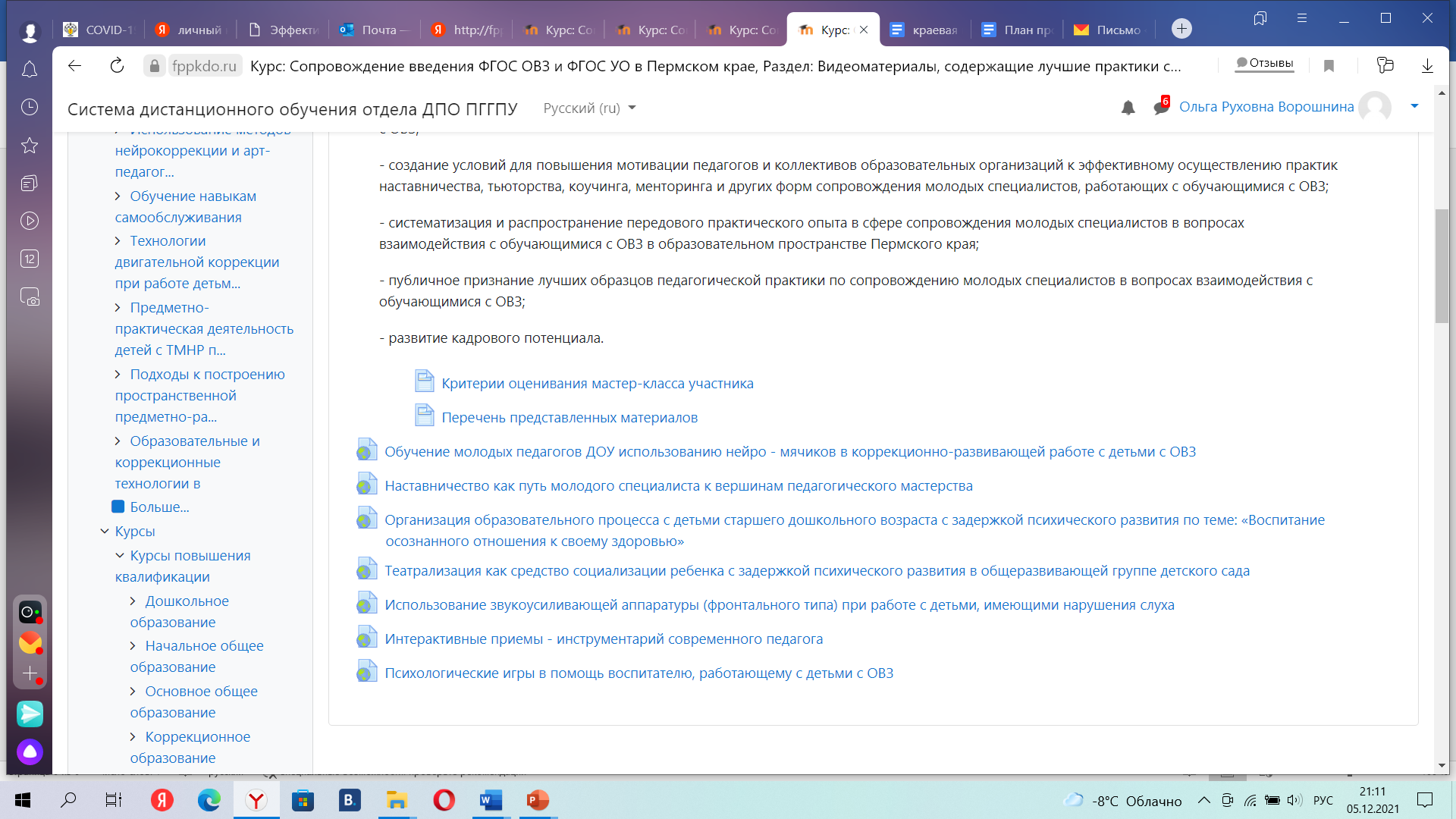 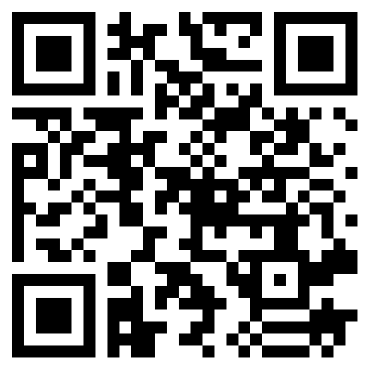 Пройдите регистрацию на Пленарное заседание
III этап, мероприятияс 1 июля 2022 года по 1 декабря 2022 года
Научно-методическое и педагогическое сопровождение деятельности ресурсных центров, опорных образовательных центров, опорных площадок (школ) – консультирование по запросу педагогических коллективов – научные руководители
V Краевая Олимпиада для педагогов, специалистов образовательных учреждений Пермского края, работающих с детьми с ОВЗ и инвалидностью, октябрь-ноябрь 2022г.
VI Всероссийская научно-практическая конференция «Открытый мир: объединяем усилия» - презентационные площадки на базе Ресурсных центров, опорных образовательных центров, опорных школ, ноябрь 2022г.
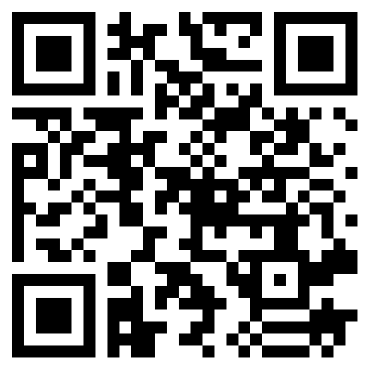 Выводы
Выявлен значительный потенциал школ – РЦ и ОП
Рекомендован переход в статус РЦ / опорного образовательного центра 4 школам
В Пермском крае функционирует сетевое сообщество ресурсных центров и опорных площадок для поддержки образования детей с ОВЗ
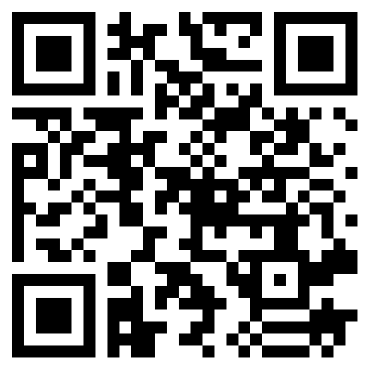 Пройдите регистрацию на Пленарное заседание
Проблемы
Неравномерная активность отдельных коллективов школ – опорных площадок
Высокая загруженность педагогических коллективов
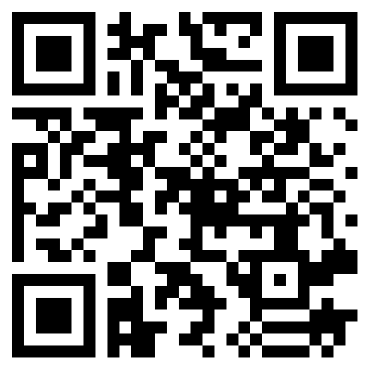 Пройдите регистрацию на Пленарное заседание
Модель конференции
9 ноября 2022г.
Пленарное заседание
Пермь
Сургут
Секция №1
Секция №2
Секция №3
Секция №4
Секция №5
Секция №6
Н/М семинар
10 ноября 2022г.
очно
Секция №7
очно
очно
очно
дистант
трансляция
очно
17:00 – 18:00
Подведение итогов
дистант
дистант
очно
Благодарю за внимание!
Приглашаем к сотрудничеству!

voroshnina@pspu.ru
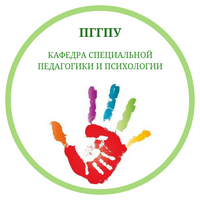 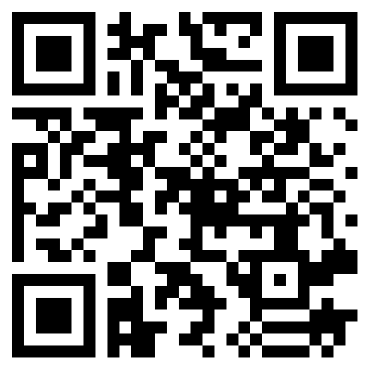 Пройдите регистрацию на Пленарное заседание